Developing The Northlight Engine: Lessons LearnedVille TimonenGraphics Programmer
Remedy Entertainment
[Speaker Notes: Despite the title, this is a DX12 talk.  When I had to come up with the abstract and the title, we hadn’t released our PC version or DX12 support yet.
So, I ported our renderer to DX12 and this presentation is about our experiences with DX12 adoption]
Contents
Northlight overview
DX12 porting checklist
Northlight & DX12
Resource transitions
Drawing
Threading
Conclusion
[Speaker Notes: I wanted to make a presentation I wish I had read when I first started porting to DX12:  Not a low-level DX12 API document but a practical list of things you need to solve before you’re ready, and a few higher level pointers to get your engine design support DX12 smoothly.]
Northlight
Northlight is Remedy’s in-house engine
Origins in Alan Wake
Now used in Quantum Break
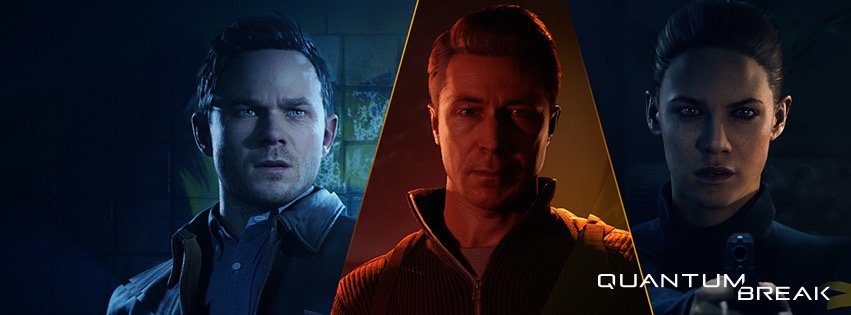 Quantum Break, 3rd person cinematic action game,
Out on Xbox One and Windows 10 on April 5th!
[Speaker Notes: Both XB1 and Win10 versions use DX12]
Northlight rendering pipe
GBuffer, Velocity, Shadow passes (threaded)
Full-screen shadowing
Full-screen lighting
Primary, transparent passes (threaded)
Post-processing
[Speaker Notes: We use a light pre-pass renderer.  All the heavy lifting is threaded.]
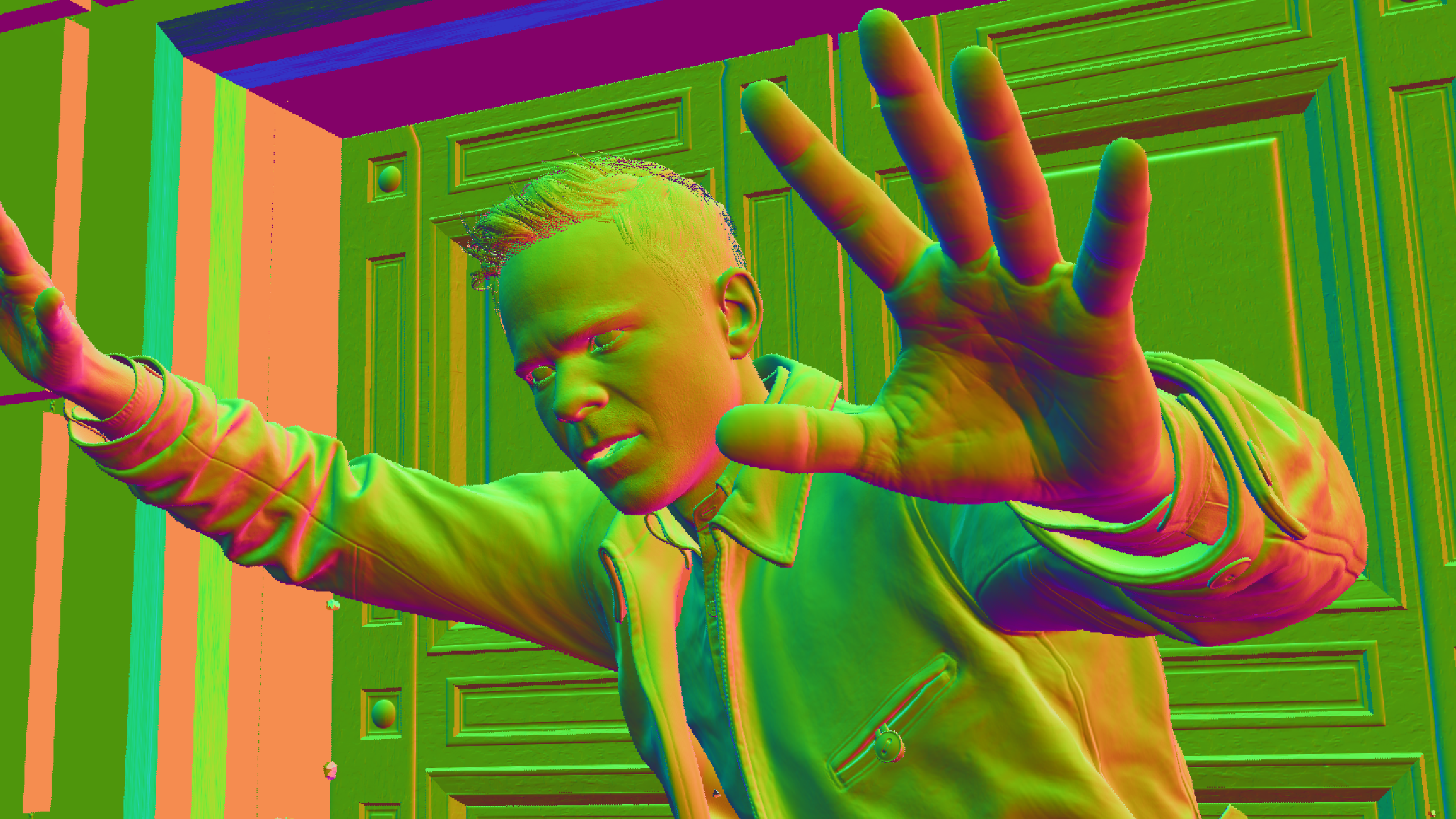 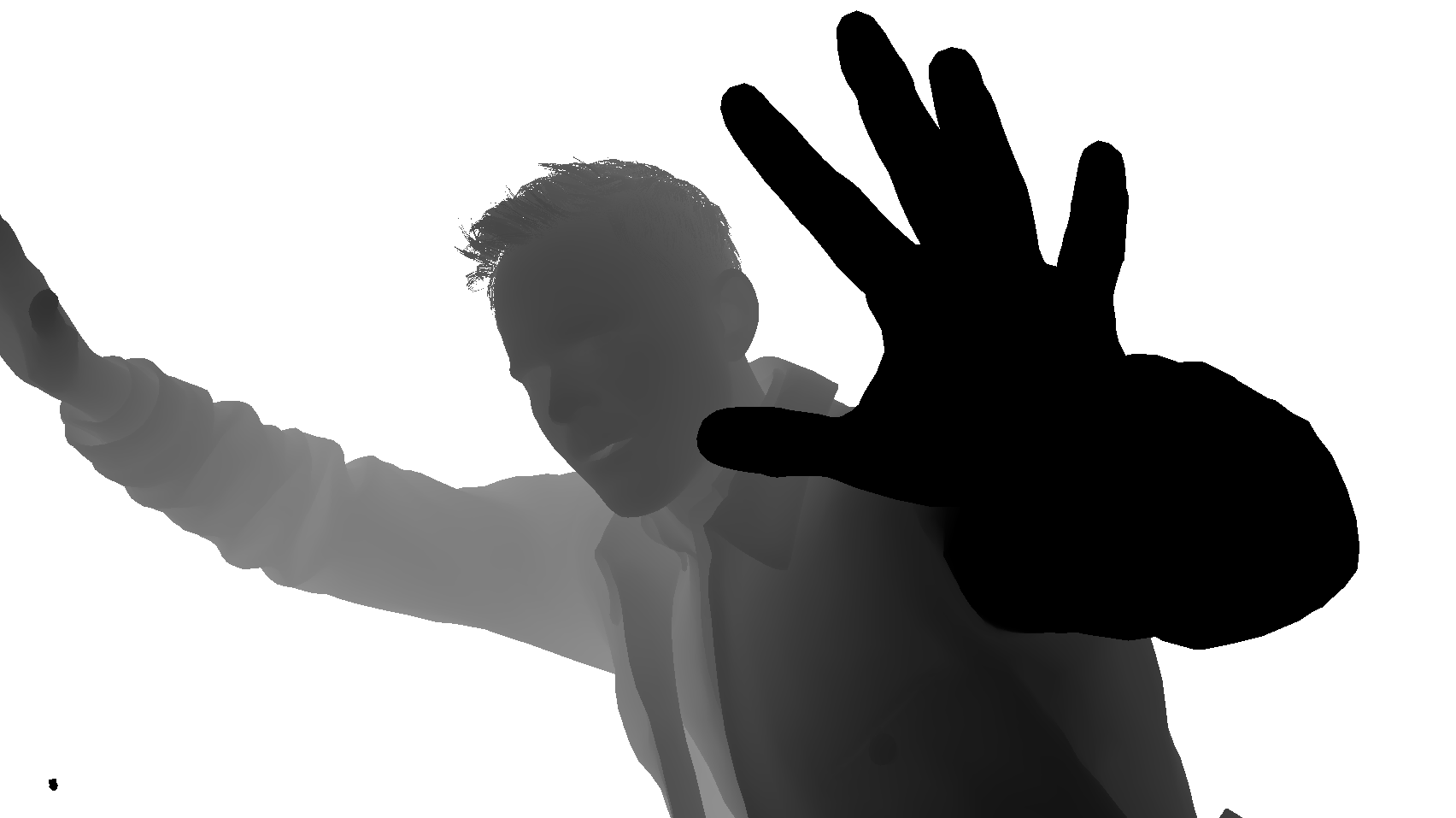 Northlight rendering pipe
GBuffer, Velocity, Shadow passes (threaded)
Full-screen shadowing
Full-screen lighting
Primary, transparent passes (threaded)
Post-processing
[Speaker Notes: Shadow passes render dynamic shadow maps (directional and spot lights)]
Northlight rendering pipe
GBuffer, Velocity, Shadow passes (threaded)
Full-screen shadowing
Full-screen lighting
Primary, transparent passes (threaded)
Post-processing
[Speaker Notes: Full-screen shadowing pass: occlusion of diffuse and specular light, screen-space bent normals, screen-space filtered shadow maps]
Northlight rendering pipe
GBuffer, Velocity, Shadow passes (threaded)
Full-screen shadowing
Full-screen lighting
Primary, transparent passes (threaded)
Post-processing
[Speaker Notes: Full-screen lighting pass: global illumination, screen-space specular and diffuse light, directional and spot and point lights.  Occluded using the shadowing pass’s results]
Northlight rendering pipe
GBuffer, Velocity, Shadow passes (threaded)
Full-screen shadowing
Full-screen lighting
Primary, transparent passes (threaded)
Post-processing
[Speaker Notes: Again, heavy lifting threaded]
Northlight rendering pipe
GBuffer, Velocity, Shadow passes (threaded)
Full-screen shadowing
Full-screen lighting
Primary, transparent passes (threaded)
Post-processing
[Speaker Notes: Final image]
DX12 checklist (decreasing order of headache)
Descriptor tables
Dynamic resources
Pipeline state objects
CommandLists/Allocators
Resource transitions
Staging resources
Small resources
GenerateMips
Null resources
Counted/Append buffers
Queries
[Speaker Notes: Items that need most attention are on the top of the list.]
DX12 checklist
Descriptor tables
A table holds descriptors to all resources that any shader stage might use
Each draw call needs a table, can be reused once the draw is done on the GPU
[Speaker Notes: This is a very key part to consider in DX12.  A table holds descriptors to all the resources that the shader might use.  One table must be allocated per draw call and can be reused once it’s done on the GPU]
DX12 checklist
Dynamic resources
No such thing in DX12
Manage versioning/renaming/rotation yourself
Write once (CPU), read once (GPU): upload heap ring buffer
[Speaker Notes: If you have write once, read a couple of times buffers, a good fit is an upload heap ring buffer which can be written from the CPU, and GPU fetches through PCI-E.  GPU is guaranteed to see changes by the time of ExecuteCommandLists, and can cache at ExecuteCommandLists granularity]
DX12 checklist
Pipeline state objects (part 1/2)
Creation is the problematic part
Ideally output in export pipeline, load at game start
We create them when we first encounter them
CS PSOs can be generated at CS load
~500 unique graphics PSOs take ~200ms to generate
[Speaker Notes: I’ll talk about usage later, but the real pickle is generation:
Ideally you would know these in your export pipeline, create them there and load in the binaries when game starts.
CS PSOs can take a long time to create, but these don’t require any other state besides the shader so they can be loaded at CS load.
We create PSOs as we encounter new ones, in background threads when applicable.  We have roughly 500 unique PSOs that take ~200ms to create.]
DX12 checklist
Pipeline state objects (part 2/2)
Root signature (resource layout)
Shader code
Vertex shader input layout (not vertex/index buffers)
Primitive type, blend, raster states, MSAA mode
Render target and depth-stencil formats (not resources)
[Speaker Notes: This is what they contain.  Vertex/index buffers, or their views, don’t go into the PSO.  You also need not know the render target sizes.]
DX12 checklist
CommandLists/Allocators
Immediate/deferred contexts in DX11
Allocator owns the memory
[Speaker Notes: Command lists are what used to be immediate/deferred contexts, but they are now all just command lists.  The command allocator is decoupled from the command list, and owns the memory.]
DX12 checklist
Resource transitions
Driver doesn’t track usage anymore
Have to manually transition to correct state before usage
Shader resource
Render/depth target
Copy source/destination
UAV
Present
[Speaker Notes: Driver needs to perform e.g. fast clear expansion, depth decompress, and so on when you switch from RT/DS to shader resources
It’s easiest just to keep the current state along the resource and switch to the required state on-demand.  More of this later.]
DX12 checklist
Staging resources/UpdateSubresource
No dynamic resources: heavier use of staging resources
On-demand from ring buffer or persistent
No UpdateSubresource
Can’t rely on the emulated d3dx12.h version
No staging textures, emulate via staging buffers
[Speaker Notes: You have to make good use of staging resources now that dynamic resources are gone.
Note that even in double-buffered rendering, it’s not enough to have one staging resource that is copied onto the GPU resource, as your engine might (depending on timing) update the staging resource twice before the copy can occur on the GPU timeline.
There are also no staging textures, you have to handle staging textures via staging buffers.
There’s no UpdateResource (well, there’s the emulated version in d3dx12.h but that still needs a staging resource (a ring buffer that you have to manage) and it’s slow, don’t rely on that)]
DX12 checklist
Small resources
CreateCommittedResource allocates in 64kB pages
Will not fly for small resources
Ideally suballocate all resources in defragged heaps
Or special-case small resources
[Speaker Notes: CreateCommittedResource allocates the resource in one heap, whose size is a multiple of 64kB.  You need to suballocate small resources  within a heap to get reasonable memory efficiency for small resources.
Ideally a unified system for allocating 4kB and 64kB aligned resources, but needs e.g. defragging.
We have a defragged heap on XB1 and on PC we special-case small resource allocations.]
DX12 checklist
GenerateMips
No such thing in DX12
Write e.g. a compute shader for it
We found manual implementations to outperform DX11
But need to handle many different cases (2D/3D/arrays/color spaces)
[Speaker Notes: No GenerateMips call, you have to make e.g. a compute shader to do the job.  It’s not rocket science, and in fact you can outperform DX11 driver’s GenerateMips (YMMV)]
DX12 checklist
Null resources
Can’t just bind nullptr anymore
Need to have null resources for 1D/2D/3D textures, buffers, UAV textures/buffers, CBVs, samplers
Might have to lift null binding higher up in your abstractions to know the type
[Speaker Notes: You can’t just bind a nullptr anymore, you have to create a resource view that matches the resource in the shader.  This means you might have to set null resources higher up in your abstractions to know which type it is]
DX12 checklist
Counted/Append buffers
No such thing in DX12
Have a separate count buffer that you atomic increment
[Speaker Notes: These don’t exist anymore, but you can have a separate count buffer that you atomic inc]
DX12 checklist
Queries
Yet another easy-to-forget aspect that needs attention
Manage/rotate query heaps
Consolidate resolves
Read back in full heaps
[Speaker Notes: You might forget that you need to manage query heaps, their resolves and data maps also.  A little extra effort compared to DX11.]
DX11 to DX12
You’re the driver now
Be mindful of memory usage & performance
Focus optimizations on bottlenecks
Think in separate CPU & GPU timelines
[Speaker Notes: Overall you have to do a lot of the DX11 driver’s work yourself, and nailing the memory and performance right isn’t easy and naïve implementations won’t get you there.  Luckily you can focus your optimizations on where you’re bottlenecking.
Hardware specific optimizations that only the DX11 driver knows about become difficult, these concern root signatures and descriptor tables mostly, but also certain buffer types.

Start to think about separate CPU and GPU timelines early on.]
Northlight & DX12
[Speaker Notes: A few points to help higher-level engine design.  These might not be optimal, this is just what we did in our first stab at DX12.]
Northlight & DX12
DX12 alongside DX11 path
Went XBox One first
[Speaker Notes: Wanted to keep DX11 path alongside DX12 path, so not an entire redesign of the renderer.  Also means there is room to improve.

We started off porting XB1 first, and spent majority of our time doing that.  I’ll try to keep things as generic as possible, and will not be covering platform specific optimizations.]
Northlight & DX12 / ResourceBarriers
Northlight & DX12 / ResourceBarriers
Do resource transitions automatically in main thread:
When binding RT
Setting resources in descriptor tables
Copying
Other async render threads aren’t allowed to transition
Manually make sure resources (mainly the RT) are in their correct state before executing the command list
[Speaker Notes: Main render thread isn’t tasked with large amounts of draw calls.]
Northlight & DX12 / ResourceBarriers
Spamming them unnecessarily might kill your GPU perf
Depends on HW
Use UAV barriers only when necessary, they force GPU to go idle in between dispatches (DX11 style)
[Speaker Notes: Use the minimum amount of resource barriers, as they can kill GPU perf (and of course cost something on the CPU front as well).

Also DX12 will allow dispatches to run in parallel as long as there isn’t enough threads in one dispatch at any given time to fill the HW]
Northlight & DX12 / Drawing
Northlight & DX12 / Drawing
Traverse your draws, catch DX11-style Set* calls
Keep track of previous values
If PSO changed, mark it dirty
Hash at draw if dirty, fetch PSO from map
Set Index/Vertex buffers, RT/DS and descriptor heaps only if changed
Sets are cheap on CPU but cause HW context rolls
[Speaker Notes: Setting render targets etc is cheap on the CPU side, but avoid unnecessary changes as the driver can’t be assumed to track that and will cause hardware context rolls on the GPU]
Northlight & DX12 / Drawing
PSOs are read-only, bind and forget
Rotate into a free (GPU) descriptor table every draw call
Reuse descriptor tables once the command list is executed on the GPU
Northlight & DX12 / Threading
Northlight & DX12 / Threading
No intermediate/deferred context separation
Record command lists on any thread, submit from one
[Speaker Notes: You don’t need to consider any special cases between deferred/intermediate, command lists are recorded the same.
You can delegate recording a command list onto a thread, and submit them in the main renderer thread to guarantee work order]
Northlight & DX12 / Threading
init thread
record cmdlist
main thread
finish thread
execute cmdlist
[Speaker Notes: Green: happens in a thread
Blue: happend in the main thread]
Northlight & DX12 / Threading
init thread
Pool your:
Descriptor table managers: handles table rotation
Descriptor table manager GPU fences: lets you know when tables can be reused
record cmdlist
main thread
finish thread
execute cmdlist
[Speaker Notes: Descriptor table managers we essentially have one for each concurrent thread in-flight.  They handle moving onto the next free table, and allocating more into the ring buffer if required.
Within each table manager, we have a pool of GPU fences which are assigned to each threaded command list recording session and linked with each descriptor table.  This allows out-of-order command list recording vs executing.  The fence is used to query whether the table is free to use.]
Northlight & DX12 / Threading
init thread
Pool your:
Command lists: can reuse when GPU has finished executing
Command allocators: can be used for multiple command lists
record cmdlist
main thread
finish thread
execute cmdlist
[Speaker Notes: Command lists are also pooled, as are command allocators.]
Northlight & DX12 / Threading
init thread
Acquire:
Descriptor manager
Descriptor manager fence
Command allocator
Command list
record cmdlist
main thread
finish thread
execute cmdlist
[Speaker Notes: On thread init we acquire these resources from their respective pools]
Northlight & DX12 / Threading
init thread
Release CPU reusable:
Descriptor manager
Descriptor manager fence
Command allocator
Command list
record cmdlist
main thread
finish thread
execute cmdlist
[Speaker Notes: Once we’re done recording the command list, we let those resources back which can immediately be used on the CPU timeline again.]
Northlight & DX12 / Threading
init thread
Release GPU reusable:
Descriptor manager
Descriptor manager fence
Command allocator
Command list
record cmdlist
main thread
finish thread
execute cmdlist
[Speaker Notes: Once we execute the command list, we let those resources back into pools that require tracking the GPU fence before they can be reused.  It’s not after the command list execution they can be used, but that’s the point where we know what their fence values will be when they are ready.  These resources are fetched from the pool/ring buffer once the fence has been triggered by the GPU.]
Conclusion
Conclusion
GPU perf:  Do things right, match DX11
Not trivial on all architectures
Messing up GPU mem mgmt can be costly
CPU perf:  Easy to outperform DX11
But are you really API overhead bound?
Instancing, LODding, good culling: You’re not swamping the driver with draws.
[Speaker Notes: DX11 drivers are able to circumvent HW pitfalls. We’re matching DX11 GPU perf on Maxwell + AMD.
CPU perf:  Sure DX12 can be much faster, but if your engine design is such that you don’t swamp the API with draw calls, the actual API overhead might not be significant in your overall CPU cost. We saved ~10% overall renderer time]
www.remedygames.com
@remedygames
Thank you!
Questions?